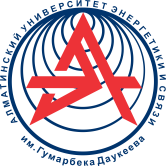 Итоги деятельности НАО «АЛМАТИНСКИЙ УНИВЕРСИТЕТ ЭНЕРГЕТИКИ И СВЯЗИ имени Гумарбека Даукеева» за 2019-2020 учебный год и задачи на 2020-2021 учебный год
Ректор: С.Сагинтаева
ОСНОВНЫЕ ДОСТИЖЕНИЯ
Переименованием университета в «Алматинский университет энергетики и связи имени Гумарбека Даукеева»,  05.05.20 АУЭС переоформил лицензии. 
Созданы совместные лаборатории: Израильской компанией AYYEKA, открытие академии HUAWEI, создание филиала лаборатории европейского университета Кассино «Мехатроника и робототехника» на базе АУЭС и филиала кафедры КТТ в Национальном центре космических исследований и технологий. 
Были автоматизированы процессы приема обучающихся (https://aioa.aues.kz/page.php) и конкурсного отбора ППС (https://kkk.aues.kz/page.php)
АУЭС прошел предквалификационный отбор группы компании АО «Самрук-Казына» и и получил 2 уровень критичности с рейтингом 88%;
Вошел в список уполномоченных лиц экспертов Комитета по регулированию естественных монополий и защите конкуренции. 
Оснащение кабинета дистанционного обучения за счет средств  международного гранта по программе ERASMUS+ (5 тыс. евро). 
Было приобретено 800 современных ноутбуков для студентов, 217 новых компьютеров для ППС
Колледж АУЭС  успешно прошел институциональную и специализированные аккредитации в НУ «Независимый казахстанский центр аккредитации»
2
В  Реестр образовательных программ 
высшего и послевузовского образования
Бакалавриат – 27 ОП
Магистратура – 13 ОП 
Докторантура – 6 ОП

Дл  разработки и согласования образовательных программ были привлечены: АО KEGOC, АО «Алатау Жарык Компаниясы», АО «АлЭС», АО Казтелепорт,  Казахстанская ассоциация  информационной безопасности,  
ТОО СКТБ «Гранит», АО Сбербанк, ТОО Azimut Solutions, ТОО Элтекс Алатау, Дирекция "Академия инфокоммуникационных технологий" АО "Казахтелеком", ТОО "Мобайл Телеком Сервис", ТОО "Мобайл Телеком Сервис", 
Altel/Tele 2, IEC Telecom Kazakhstan, АО «НЦКИТ»,  ТОО SIEMENS, Приборостроительный завод «САЙМАН» и др.
3
Новые и инновационные образовательные программы
4
Обновление действующих образовательных программ через введение новых дисциплин
Бакалавриат 
 - «Основы IP-телефонии и стриминговые технологии»
«Мультимедиа технологии»;
«Основы информационной безопасности»
«Основы сетевой безопасности»;
«Основы построения интеллектуальных информационных систем»
«Основы On-line технологий»;
Магистратура  
 - «Теория и практика управления проектами».
Докторантура
«Академическое письмо»;
«Методы научных исследований».
5
Материально-техническая база, открытие новых лабораторий, работа с вендорами
Измерительное оборудование Израильской компании 
AYYEKA – для образовательной  программы 
«Приборостроение»

Открытие академии HUAWEI – для усиления 
IT компетенции обучающихся. 

Оснащение кабинета дистанционного обучения за 
счет средств  международного гранта по программе 
ERASMUS+ (5 тыс. евро). 

Открытие научно-исследовательского центра «SpaCE —Space, Communications and Engineering» совместно с Центром «Инжинириум» МГТУ им. Н.Э. Баумана.

Лаборатория Шнайдер Электрик  на базе кафедры «Автоматизация и управление».
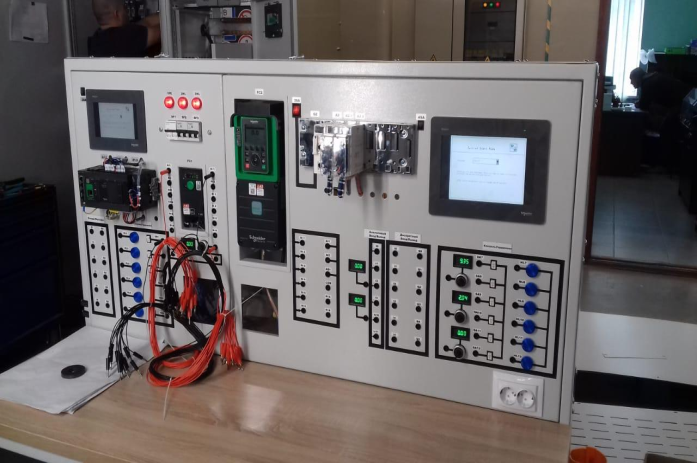 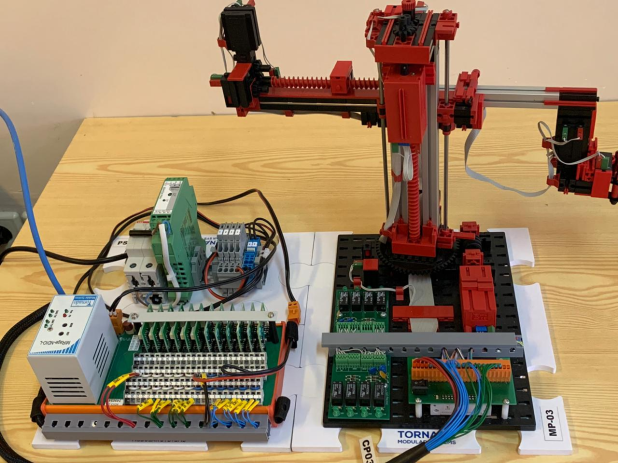 6
ГУП УМО РУМС
26.02.2020 г. - совместное заседание с участием Министра образования и науки РК Аймагамбетова А.К.,  Министра труда и социальной защиты населения РК Нурымбетова Б.Б., директора «Центра развития трудовых ресурсов» Дуйсеновой Т.К., доклад «АЛГОРИТМ АКТУАЛИЗАЦИИ И РАЗРАБОТКИ ОБРАЗОВАТЕЛЬНЫХ (СКВОЗНЫХ) ПРОГРАММ НА ОСНОВЕ ОДНОГО ПРОФЕССИОНАЛЬНОГО СТАНДАРТА», докладчик  -  ректор АУЭС Сагинтаева С.С. 
06.04.2020 г. на совещании под председательством вице-министра МОН РК Дауленова М.М. с докладом выступили ректор АУЭС Сагинтаева С.С. и директор института систем управления и информационных технологий Картбаев Т.С. на тему: «ОПЫТ ПРИМЕНЕНИЯ ДИСТАНЦИОННЫХ ОБРАЗОВАТЕЛЬНЫХ ТЕХНОЛОГИЙ АУЭС»;
 23.06.2020 г. - аппаратное совещании МОН РК под председательством министра МОН РК ректор С. Сагинтаева вступила с докладом «О РАЗРАБОТКЕ ОБРАЗОВАТЕЛЬНЫХ ПРОГРАММ НА ОСНОВЕ ПРОФЕССИОНАЛЬНОГО СТАНДАРТА  «ТЕХНИЧЕСКОЕ СОПРОВОЖДЕНИЕ ЭЛЕКТРОНИКИ».
7
ГУП УМО РУМС
За активную работу в РУМС Благодарственными письмами были  отмечены:
- УМО РУМС по направлению подготовки кадров высшего и послевузовского образования «061 – Информационно-коммуникационные технологии» на базе АО «Международный университет информационных технологий»: доценты Бердибаев Рат Шындалиевич, Досжанова Алия Амантаевна; 
- УМО РУМС при Карагандинском государственном техническом университете: доцент Бегимбетова Айнур Серикбаевна;
- УМО РУМС на базе АУЭС: Умбеткулов Е.К., Естемесова Г.Д., Мукапил К., Пипия М.
8
Учебники и монографии, выпущенные через УМО РУМС
В рамках УМО РУМС рассмотрено и выпущено  19 учебников, учебных  пособий и монографии, в том числе:  
- Учебник «Electronics and Electronic Measurements» для обучающихся по программам бакалавриата образовательных программ «КТТ», «РЭТ» на английском языке. – Алматы, 2019. – 15,6 п.л. Авторы: Балбаев Г.К., Оразалиева С.К. 
- Учебник «Электропривод». – Алматы, 2019. -  Автор: Тергемес К.Т. 
- Учебник «Models and methods of control» на английском языке. – Алматы, 2019. – 10,8. Авторы: Балгабаева Л.Ш., Картбаев Т.С. и др. 
Учебник «Жоғары математика». Алматы, 2019. Авторы: Сагинтаев С.С. , Сагинтаева С.С., 
- Многотомный Справочник Энергетических терминов с разъяснениями на трех языках с размещением по трем алфавитам в учебном процессе АУЭС. – Алматы, 2019. Авторы: Алияров Б.К., Сагинтаева С.С.
9
Международные рейтинги
U-Multirank
В 2019 году, сроком на два года АУЭС вошел в топ-25 международного рейтинга «U-Multirank» по параметру «Сотрудничество с рабочей средой» (Contact to work environment) по специальностям  электро- и теплоэнергетика и  информационные технологии (“Electric Engineering” and “Computer Sciences”).
U-Multirank
GreenMetric
GreenMetric
АУЭС в 2019 году (декабрь 2019 г.) по сравнению с 2018 годом в глобальном рейтинге GreenMetric улучшил позицию до 401 места с 480 (79), при этом количество ВУЗов-участников увеличилось до 780 с 718 (62).В страновом рейтинге в 2019 году АУЭС занял 5 место из 10, то в 2018 – 4 из 9.
Webometrics
Год	    Место в РК	    Место в мире
2018	    69	                 17 672   
2019	    56	                 15 788   
2020	    20	                   9 236
10
АУЭС в национальных рейтингах технических ВУЗов
7 место
2016г.
2018г.
10 место
2019г.
5 место
НКАОКО
НААР
2020г.
6 место
2017г.
8 место
2020г.
6 место
7 место
2018г..
2019г.
6 место
11
[Speaker Notes: В национальных технических рейтингах университет имеет следующие позиции:]
Рейтинг образовательных программ НКАОКО
12
Рейтинг образовательных программ НКАОКО
13
Рейтинг образовательных программ НААР
14
Рейтинг образовательных программ НААР
15
Общий контингент с 2016-2017 по 2020-2021 учебные года
2020-2021 (6928 чел)
Общий контингент возрос:
в 2017 г. на  2,38%
в 2018 г. на 16,73%
в 2019 г. на  31,69%
в 2020 г. на  20,27%
2019-2020 (5760 чел)
Контингент бакалавриата возрос:
в 2017 г.  на 1,31%
в 2018  г.  на 13,76%
в 2019  г.  на 31,44%
в 2020г .  на 21,33%
2018-2019 (4374 чел)
2017-2018 (3747 чел)
2016-2017 (3660 чел)
Контингент докторнатов возрос:
в 2017 г. на  39,13%
в 2018 г. на  84,38%
в 2019 г. на  20,34%
в 2020 г . на  9,86%
Контингент магистрантов возрос:
в 2017 г. на 24,62%
в 2018 г. на  68,52%
в 2019 г. на 37,73%
в 2020 г. на 7,45%
16
Прием/Выпуск
17
Общий контингент
Бакалавриат 84%
Грантовое финансирование на 2020-2021уч.г (84%)
Магистратура 86,14%
18
Докторантура 100%
Колледж АУЭС
2020г - первый выпуск из  26 чел. Двое получили диплом особого образца
19
Успеваемость
Несмотря на дистанционный формат, проведения весенней экзаменационной сессии успеваемость в целом улучшилась на 7% по сравнению с зимней экзаменационной сессией. 
	Качественные показатели увеличились на 12%, т.е. 51% обучающихся получили в весеннюю экзаменационную сессию оценки «хорошо» и «отлично».
20
Трудоустройство выпускников
88%
74%
21
100%
Кадровый состав
Штатные единицы
22
Кадровый состав
Доценты 69 чел.
Доктора наук, 30 чел.
Профессора, 23 чел.
Кандидаты наук, 132 чел.
Магистры наук, 96 человек
Доктора PhD, 31 чел.
23
Лучшие преподаватели и именные стипендии Совета попечителей
27 декабря 2019 года
По результатам заседания комиссии Республиканского конкурса «Лучший преподаватель университета». 200 человек  из 48 вузов получили награду «Лучший преподаватель университета», из них 5 – преподаватели АУЭС:

Алимсеитова Жулдыз Кенесхановна (директор ЦДО)
Алипбаев Куаныш Арингожаевич (заведующий кафедрой)
Алмуратова Нургуль Канаевна (секретарь диссертационного совета)
Бахтияр Балжан Торепашовна (директор Института)
Сагындикова Айгул Журсиновна
18 человек ППС отмечены наградами
Заслуженный энергетик" - 2 преподавателя
Почетная грамота КЭА - 1 преподаватель
Дөсбелгі куәлігі  МЦРИАП РК - 1 преподаватель
Нагрудной значок "Еңбегі үшін" - 1 преподаватель
Алғыс хат и дипломы МОН РК – 7 преподавателей
Юбилейная медаль "75 лет Победы в Великой Отечественной войне 1941-4945 гг." - 1 преподаватель
24
25
Научная деятельность
26
Научная деятельность
27
Научная деятельность
Энергетического аудита и экспертизы тепловых энергетических установок
Проблем информационной безопасности
Smart Power Grid
SpaCE: Communacation and Engeneering Centre
НТЦ
Центр водных технологий и ВХР
Исследования проблем топливно-энергетического       комплексаИПТЭК
Автоматизированные системы управления технолог. процессами им. К. Еренчинова
Экологическая испытательная лаборатория
Интеллектуальные электроэнергетические системы» (ИЭС)
Электротехнический центр
ТНИЛ
Электроэнергетические системы и энергоэффективность
Лаборатория технологий машинного обучения и искусственного интеллекта 
Возобновляемые источники энергии и энергосбережения (ВИЭЭ)
УИЛ
28
Научно-исследовательская работа студентов
29
Основные студенческие мероприятия
30
Академическая мобильность
Количество  действующих международных договоров   -   125 (действующих – 92)
Количество  обучающихся иностранных студентов – 56
Количество  обучившихся по двух дипломным  магистерским программам, включая  УШОС,  за период 2015-2020гг.   -  37 
Количество  зарубежных ППС участвующих   в процессе обучения за  2019-2020 уч.г.  -  45
31
Финансовая деятельность
32
Институт повышения квалификации
33
Профориентация
Алматы
Регионы
34
АУЭС в социальных сетях
35
[Speaker Notes: Участие университета в социальных сетях, таких как Инстаграм, Фейсбук, В-Контакте, Телеграм и Ютьюб, растет. Динамику вы можете увидеть на слайде.]
Внедрен контроль доступа и учета рабочего времени всех сотрудников и студентов Университета в учебных корпусах и двух общежитиях.
Всем студентам, преподавателям и сотрудникам предоставлена возможность использовать облачный сервис Office.com. Обеспечен доступ к продуктам MS и к бесплатным ключам для образовательных целей.
36
Проведенные ремонтные работы
В учебных корпусах проведены следующие ремонты:
- замена деревянных на пластиковые окна в кабинетах № А202, 204, 206, 427, 329, 525, 437, Б-208.
- замена стеклопакетов на пластиковых окнах № А311, 336, 402, в игровом зале корпуса Д. 
- косметический ремонт силами ЭХС кабинетов, лабораторий и аудиторий А107, 109, 111, 117, 118, 119, 201, 202, 204, 205, 206, 307, 329, 427, 401, 402, 405, 501, 502, 516, 519, 520, 525, 531.
- замена задвижек Д100 мм – 4 шт. в элеваторном узле подвального помещения – А06.
 - сварочные работы по ремонту стальных регистраторов Д100 мм – А101.
- замена сгонов и пробок на радиаторах системы отопления в 12 кабинетах и учебных аудиториях корпуса А, и в 10 кабинетах и учебных аудиториях корпуса Д.
- замена стальных труб Д50 мм в подвальном помещении на системе отопления – А027.
- замена сбросных клапанов Д15 мм на лежаке системы отопления на чердаке – корпуса А.
- установили металлопластиковые перегородки в кабинете Б 315.
- ревизия и замена запорной арматуры Д100 мм – 4 шт. в элеваторном узле системы отопления корпуса Б, ревизия  и замена запорной арматуры Д100 мм – 2 шт. в элеваторном узле системы отопления корпуса Д. 
- замена труб Д50 мм на лежаке системы отопления – 15 м. на чердаке корпуса Д.
Общие сведения по корпусам
37
Проведенные ремонтные работы
Общежитие №1
- ремонт 104-х жилых комнат, бытовок, душевых, туалетов и коридоров.
- ревизия и замена запорной арматуры Д80 мм – 4 шт. в элеваторном узле системы отопления.
 - замена сгонов и пробок на радиаторах системы отопления в 22 жилых комнатах. 
- замена труб Д50 мм на лежаке системы отопления – 25 м
- аварийно-сварочные работы на ГВС и ХВС.
Общежитие №2 
-капитальный ремонт инженерных коммуникаций, жилых секций, бытовых комнат, санузлов и коридоров.
- ревизия и замена запорной арматуры Д80 мм – 2 шт. в элеваторном узле системы отопления.
Общежитие №3 
- замена инженерных сетей блок А.
- ревизия и замена запорной арматуры Д100 мм – 2 шт. в пункте учета системы отопления.
- замена труб Д80 мм на лежаке системы отопления – 25 м в подвальном помещении.    
- производится гидропневматическая промывка и опрессовка систем отопления общежитий и учебных корпусов.
Общие сведения по общежитиям
38
ОСНОВНЫЕ ЗАДАЧИ НА 2020-2021 уч.г.
Управленческая деятельность
Дальнейшее повышение роли коллегиальных органов в управлении университетом (УС, НМС, НТС и ряде других советов). Оптимизация числа комиссий и комитетов в целях исключения дублирования функций.
Актуализировать базу внутренних нормативных документов и внедрить процессный подход в управлении университетом.
Начать работу по соответствию стандартам и руководствам качества высшего образования в Европейском пространстве высшего образования (ESG)
Продолжить работу по соответствию требованиям международного стандарта ISO 9001:2015, изучить соответствие ISO 31000 “Управление рисками”. 
Повысить доходность ИПК и перевести на самоокупаемость
Увеличить посещаемость сайта и войти в 15 лучших университетов страны по Webometric
39
ОСНОВНЫЕ ЗАДАЧИ НА 2020-2021 уч.г.
Академическая деятельность
Продолжить работу по получению приложений к лицензии по направлениям «Информационная безопасность» для послевузовского образования (магистратура) и «Бизнес, экономика и право» для бакалавриата предстоит решить в 2020-2021 учебном году.
Ввести докторантуру на ИКТ
Активизировать работу по международной аккредитации ОП университета в зарубежном агентстве.
Принять активное участие в международном рейтинге QS. 
Увеличить число майноров, предоставив обучающимся новые возможности для получения дополнительных знаний
Провести работу по признанию результатов неформального обучения и сертификации профессиональных навыков
40
ОСНОВНЫЕ ЗАДАЧИ НА 2020-2021 уч.г. 
Научная деятельность
Учитывая потенциал ОП РЭТ, выделить её из диссертационного совета и создать новый, дополнив ОП КТТ и Приборостроение
Обновить лицензию на проектную деятельность до 1 категории.
Провести переаккредитацию Испытательной лаборатории по экологии, Поверочной лаборатории средств измерения электрических величи
Провести аккредитацию Испытательной лаборатории по измерению качества электрической энергии. 
Продолжить поддержание и улучшение рейтинга квалифицированных поставщиков на портале электронных закупок АО «ФНБ «Самрук-Казына»
41
ОСНОВНЫЕ ЗАДАЧИ НА 2020-2021 уч.г. Цифровизация
Разработать Систему «Общежитие» 
Разработать Систему «Учебный портал» с интеграцией LMS Moodle
Настройка LMS Moodle, интеграция с Active Directory для авторизации – настройка на стороне Moodle и также настройка на стороне AD, перенос всех данных со старых систем (контингент, ППС, транскрипт и.т.д) в единую базу данных, Модуль «Справочники» (департаменты, институты, кафедры и.т.д), Модуль «Настройка учебного года и семестра», Модуль «Права и Роли»
Организация учебного процесса - Модуль ТУП, Модуль ОП, Модуль КЭД, Модуль выписка с кафедр по ППС , Модуль выборность студентов, Модуль для менеджеров/кураторов/эдвайзеров по отслеживанию выборности обучающихся Модуль РУП, Модуль Нагрузка, Модуль создание курсов, Электронный журнал успеваемости (интеграция с LMS Moodle), Электронный журнал посещаемости, Модуль Оценки, Модуль экзамен тестирование на компьютере – настройка и интеграция с LMS для сдачи экзамена, Модуль экзамен письменный на компьютере, Модуль летний семестр, Журнал летнего семестра, Модуль Разница/Пререквизиты, Модуль Антиплагиат, Модуль практика Модуль выпускная работа
Управление контингентом - Модуль студенты, Модуль портфолио студента, Модуль группы, Модуль документы движение студентов, Модуль заявление студентов, Модуль заявки на выдачу (транскрипт, справки и.т.д), Модуль выдачи справок, Модуль анкетирование
42
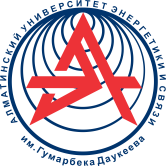 благодарю за внимание!